“Nekoč pred davnimi časi je za tremi gorami, desetimi cestami  in sedmimi čebelnjaki samevala vas po imenu Komenda…”
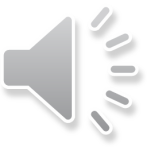 “Otroci te vasi so dneve preživljali doma ob kakavu, palačinkah in dobrih knjigah.Starši so jim prebrali veliko pravljic, mulčki pa so ob tem neznansko uživali.”
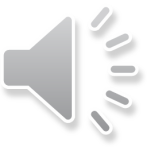 “Starši so komaj  prepoznali svoje otroke, saj so se ob branju popolnoma umirili.  Nihče več ni skakal naokrog, bili so prijazni, želeli so tudi sami brati. Starši so opazili, da imajo knjige čarobno moč.”
Se nadaljuje….
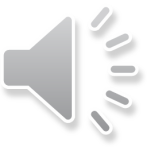 SLOVENŠČINA, četrtek, 2. 4. 2020
Dan smo začeli s pravljico. Morda veš zakaj?


2. april je mednarodni dan knjig za otroke
Na spodnji povezavi poslušaj letošnjo poslanico.

https://www.youtube.com/watch?v=W5q0xeiX_KM&feature=youtu.be&fbclid=IwAR0Lb-6RiklMjWjCZ7nfD5yHNQibjBiRLW4JeOQZvlF7kTLuygpgeNg2t6Ehttp%3A%2F%2F


 Hkrati pa je tudi dan, ko se je rodil Hans Christian Andersen, izjemen danski pravljičar, pesnik, pisatelj.
Poznaš kako njegovo pravljico? Napisal jih je zelo veliko.
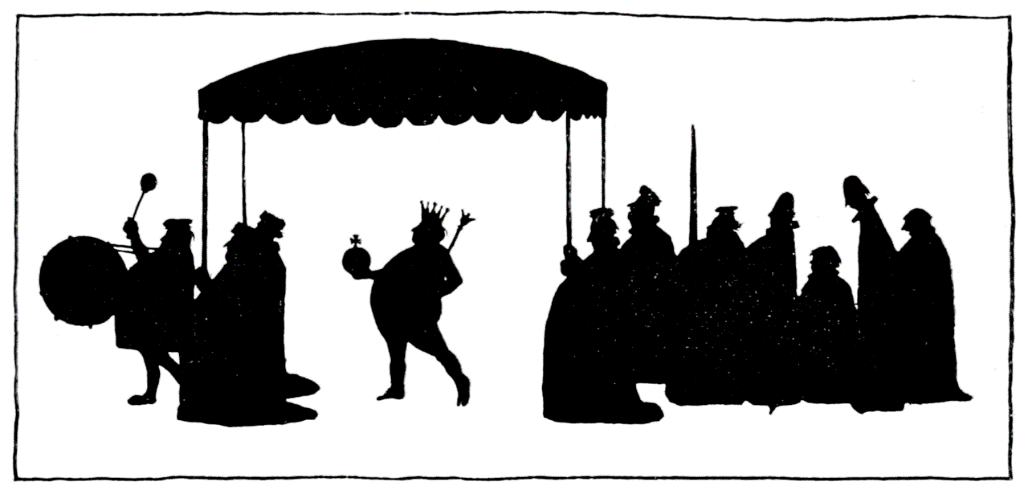 Cesarjeva nova oblačila
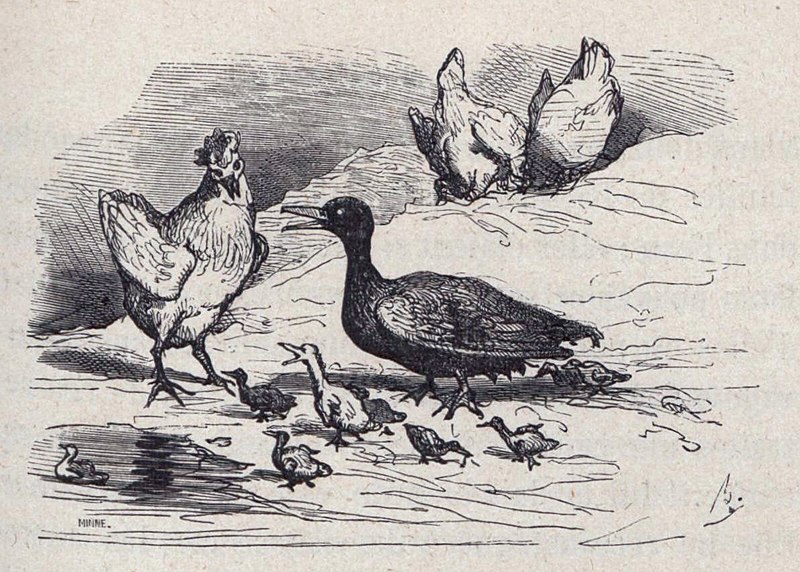 Grdi raček
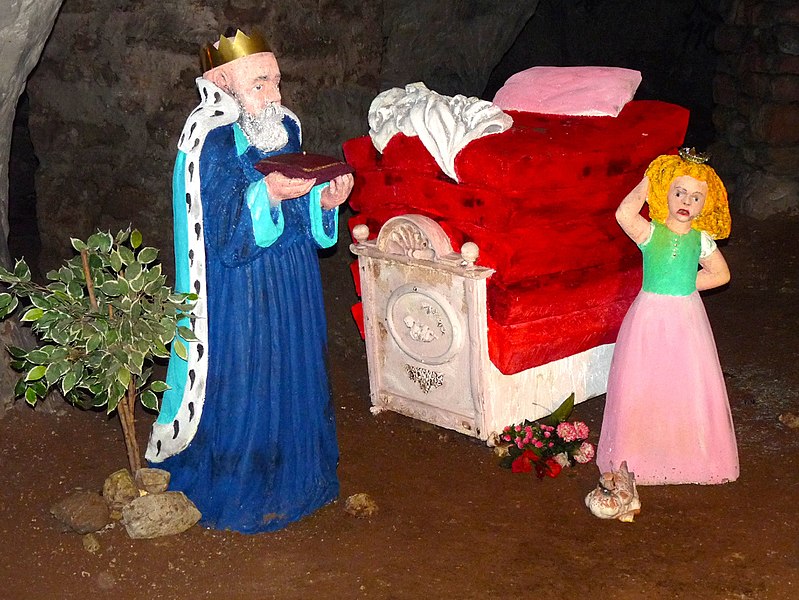 Kraljična na zrnu graha
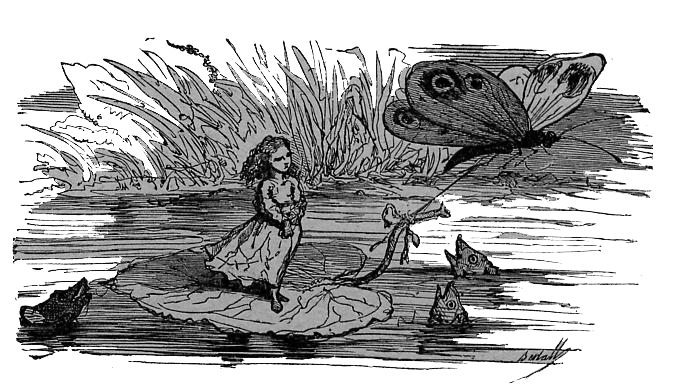 Palčica
Sigurno poznate vsaj eno izmed teh pravljic.

       KAJ PA JE TO PRAVLJICA?

Pravljica ima kar nekaj značilnosti po kateri jo prepoznamo.
      KATERE?

Začetek je zelo značilen : Nekoč, za devetimi gorami, za desetimi vodami sta živela,….
Konec je ponavadi srečen in se konča takole: In živela sta srečno do konca svojih dni.
V pravljici nastopajo pravljični predmeti: ogledalo, zlat prstan, mošnja cekinov, itd…
Pravljična števila: tri, sedem, devet.
Vse dobro je poplačano, vse hudo kaznovano.
Osebe  so nedoločene (cesar, kralj, deklica) ali izmišljene (Sneguljčica, Pepelka,…)
Letos bo praznovanje 2. aprila v vseh pogledih zelo posebno. Želimo si, da bi se s pomočjo dobrih knjig in spleta povezali in kljub trenutnim razmeram 
praznovali skupaj!
“Zgodbe v knjigah so otroke tako začarale, da  si niso več želeli igrati video igric, televizija je bila izklopljena, starši so morali otroke  zavoljo šolskega dela zvleči pred računalnik…”
Se nadaljuje….
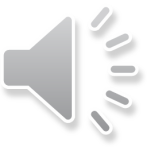 In ker si že pred računalnikom, kamor so te starši zvlekli,
ker moraš nujno delati za šolo, si oglej eno zelo znanih Andersenovih pravljic: 
                    KRALJIČNA NA ZRNU GRAHA
Pravljica te čaka na spodnji povezavi:
https://www.youtube.com/watch?v=GQPBRBcz6JA
 
  Če pa resnično ne moreš brez knjig, si pa na spodnjem dostopu lahko ogledaš interaktivno knjigo Kraljična na zrnu graha:
https://www.youtube.com/watch?v=j1EDzbaW_Wc
SLOVENŠČINA, četrtek, 2. 4. 2020
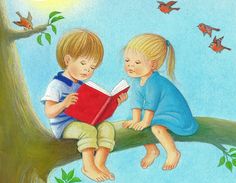 DANES BOŠ PRAVLJIČAR 
POSTAL TUDI TI! 

Kako?
Poglej spodaj....
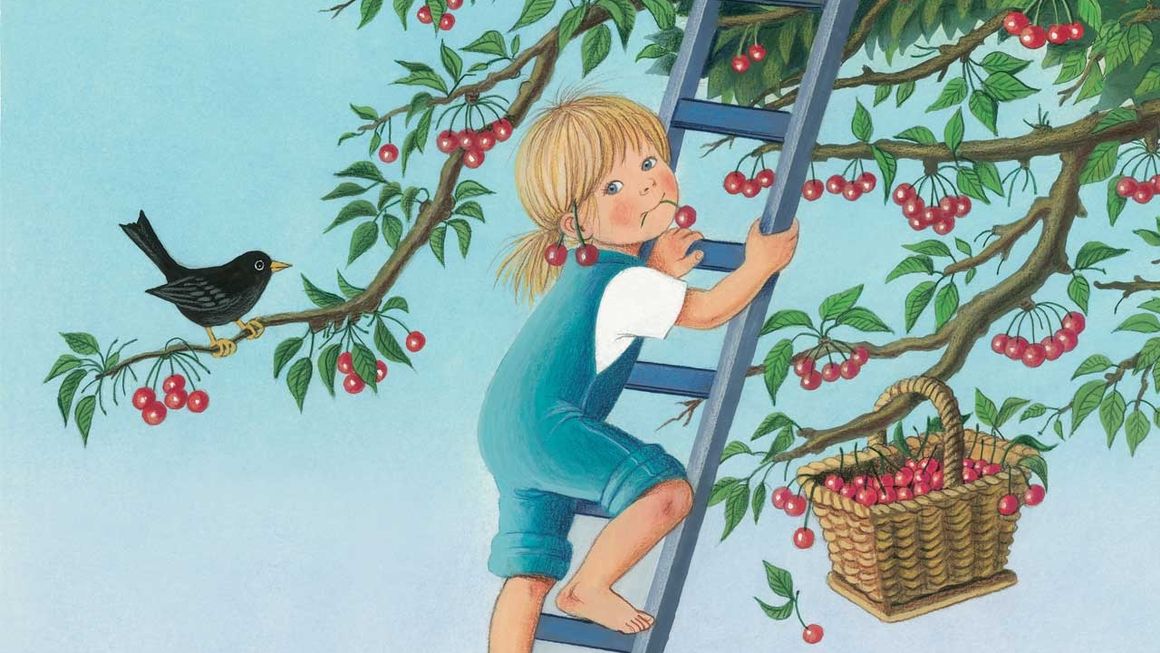 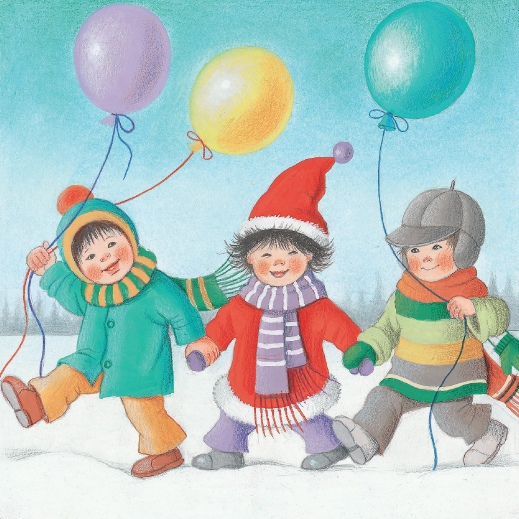 Potrebuješ:
nalivnik ali navadni svinčnik, 
barvice, bele liste, 
malo miru in veliko domišljije.

Danes boš po vzoru pravih pravljičarjev 
napisal svojo knjigo.
Tudi HANS CHRISTIAN ANDERSEN je pričel z deli v tvojih letih. Morda pa je koga navdušil. 
List formata A4 prepogni, dobil boš format A5; takih listov boš potreboval morda še več.
Prva stran je rezervirana za NASLOVNICO. Na naslovnici naj bo naslov tvoje pravljice, avtor pravljice in ilustrator (oboje boš verjetno ti).
Najprej se loti pisanja. Na vsako stran tvoje knjigice lahko z navadnim svinčnikom narediš črte. Piši z malimi tiskanimi črkami. Nekaj prostora prihrani za ilustracije.
Pravljica naj vsebuje vse to kar smo danes spoznali pri slovenščini (ZAČETEK: Nekoč za…., KONEC: In srečno so živeli…..). Vključi kak čudežni predmet, izmišljene osebe in pravljična števila (3 ali 5 ali 9). V tvoji pravljici naj dobro zmaga nad zlim.

Naj domišljija najde svojo pot .
ŠPORT, četrtek, 2. 4. 2020
Od pisanja te boli roka, od sedenja te boli hrbet, tvoji možgani se nočejo spomniti novih povedi za pravljico…
POTREBUJEŠ ODMOR
Vzemi v roke KNJIGO in telovadi.
https://www.youtube.com/watch?v=7VAEIkGmXno&fbclid=IwAR2d0htOqfFyQ60mKkDgtna7uyUJzkaLS-l9hC7TI6DJi_3s4KJ-ikQFyn8
“Prav ste slišali, starši so otrokom zapovedali, da morajo uporabljati računalnik. Čisto narobe svet, kajne? “
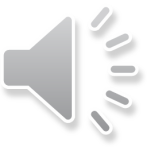 “Pa ni  bil narobe svet.  Le otroci so se šolali na daljavo. Preko računalnika  so pridobivali  novo znanje, reševali različne naloge ali se pogovarjali s sošolci, ki so jih pogrešali.”
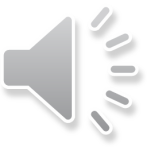 “Mladina je ugotovila, da  je računalnik lahko uporaben tudi za kup drugih stvari, kot pa  samo za igranje igric. Ugotovili so tudi, da  je reševanje matematičnih problemov na gusarskem otoku veliko bolj zabavno kot igranje računalniških igric.”
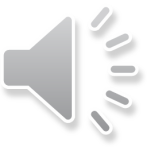 “Ker otroci niso preživeli celega dopoldneva v šoli, so se  več družili s starši, igrali so več družabnih iger in prebrali so več knjig. Knjige in zgodbe so jih začele povezovati:”
Se nadaljuje….
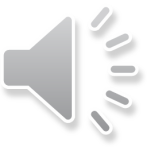 LIKOVNA UMETNOST, četrtek, 2. 4. 2020
Tvoja zgodba, pravljica je res krasna. Nekaj pa ji še manjka. ILUSTRACIJE. 
Naj pravljica zaživi tudi skozi barve.

POZOR, POZOR!
Če ti knjigice ne uspe narediti danes, nič hudega. Delo
lahko razpotegneš tudi na cel teden. Ko pa bo gotova, pa
kakšno stran le poslikaj in jo pošlji učiteljici. Vesela bom
fotografij vaših izdelkov.
“Otroci so preko  skupnega  časa  ob knjigah  začutili, da jih  imajo starši zares radi, saj jim berejo knjige, te pa jim razvijajo domišljijo in jim prinašajo  odprt  pogled na nove svetove.”
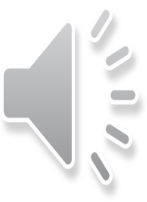 “Starši so z nasmehom na obrazu opazovali svoje otroke, ki  so z veseljem in zanimanjem  listali nove  knjige. Videli so , kako otroci ob knjigah rastejo .”
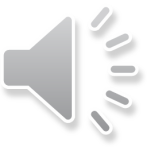 “Mladež v Komendi že dvajseti dan ne hiti iz šole na druge dejavnosti, ne prevaža se iz enega  dogodka na drugega. Mladež v Komendi  bere knjige in uživa  v sleherni prebrani zgodbi.”
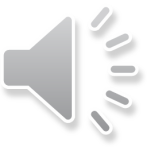 “Starši naših drugošolcev, naši super bralci in ostali prebivalci Slovenije so srečno in zdravo živeli  do konca svojih dni.”
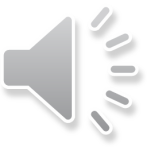